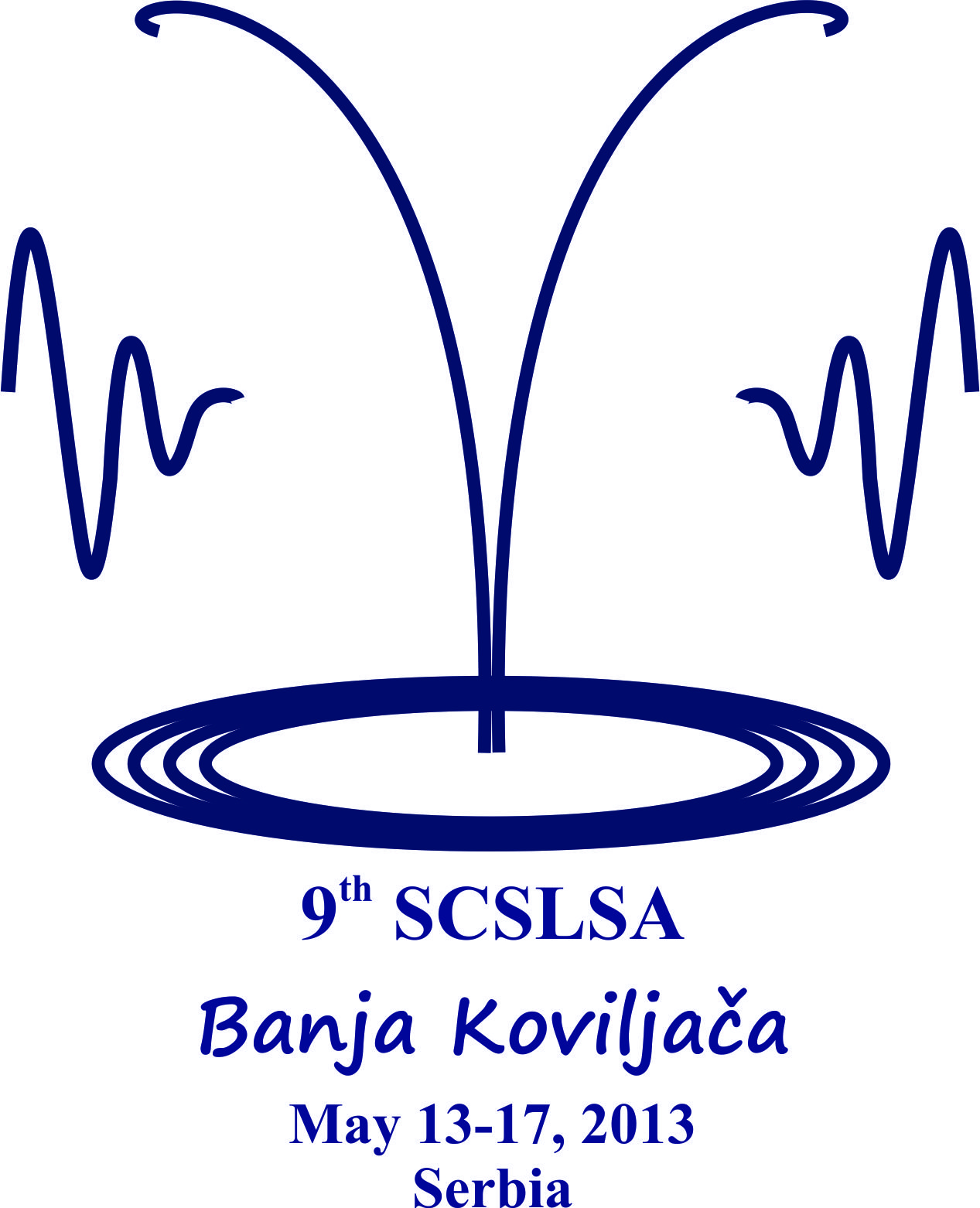 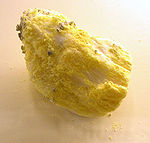 بوره 
بورق 
2s22p1
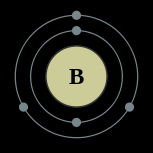 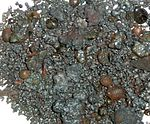 Stark broadening of B IV lines for astrophysical and laboratory plasma research
M S Dimitrijević, M Christova, Z Simić, A Kovaćević, S Sahal-Bréchot
Astronomical Observatory, Volgina 7, 11060 Belgrade 38, Serbia
Department of Applied Physics, Technical University-Sofia, 1000 Sofia, Bulgaria
Observatoire de Paris, 92195 Meudon Cedex, France
SCSLSA Banja Koviljača 13.05.2013
Stark broadening in Astrophysics
Efficient for modelling and analysing spectra  of moderately hot (А), hot (В), and very hot (О) stars.
Dominant collisional line broadening process in all layers of the atmosphere of white dwarfs.
Well applied for accurate spectroscopic diagnostics and modelling.
Astrophysical plasma research
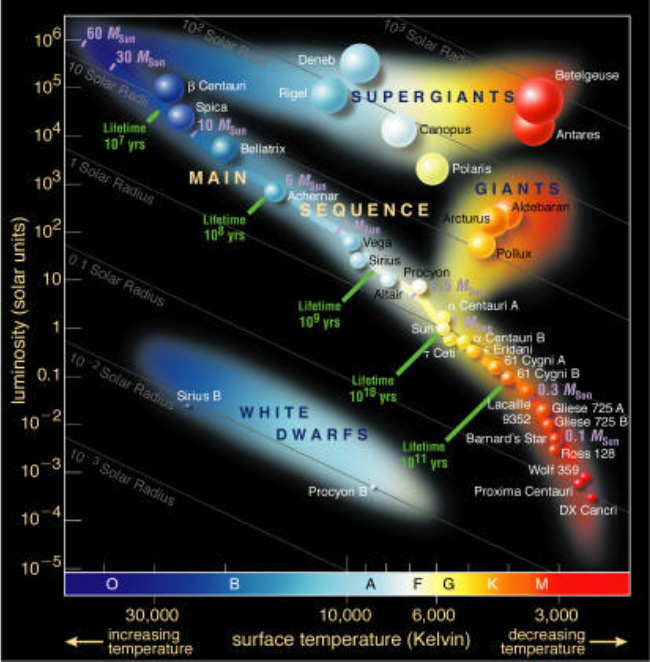 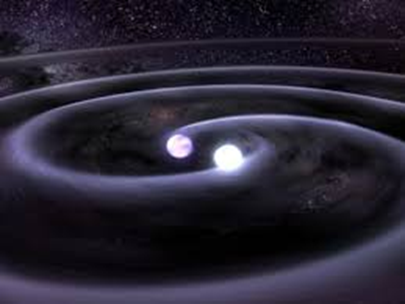 SCSLSA Banja Koviljača 13.05.2013
Astrophysical plasma research
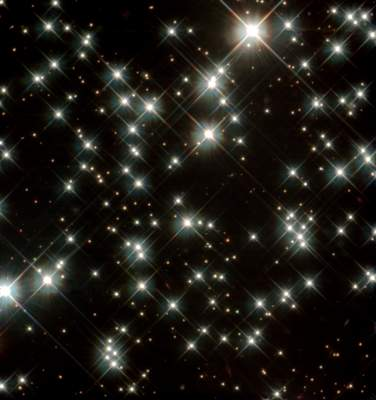 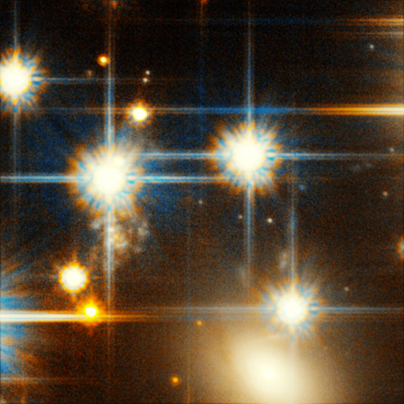 White dwarf stars in the Milky Way Galaxy
Faint white dwarf star in globular cluster ngc 6397
SCSLSA Banja Koviljača 13.05.2013
Astrophysical plasma research
Interpretation of the spectra of white dwarfs allows understanding the evolution of these very old stars 
Cosmochronometry - studying stellar evolution to determine the age and history of stellar populations.
SCSLSA Banja Koviljača 13.05.2013
Cosmology
Evolution of the Universe, birth, growing and death of the stars – major interest.
The light element trio LiBeB – at the centre of the astrophysical puzzles.
The origins of LiBeB to big bang nucleosynthesis, cosmic-ray spallation, and stellar evolution.
Abundance determination of LiBeB – provide data on the astrophysical processes that can produce and destroy these rare elements. 
The light elements – sensitive probes of stellar models the stable isotopes of all three consist of nuclei with small binding energies that are destroyed easily by (p, a) reactions at modest temperatures.
SCSLSA Banja Koviljača 13.05.2013
? boron
Special interest – the origin and evolution of boron: hardly produced by standard big bang nucleosynthesis and cannot be produced by nuclear fusions in stellar interiors. 
Disagreements between traditional models for these processes and observations: 
	The theory predicts that Be and B abundance would scale quadratically with the overall metal abundance, however they scale linearly.
	Model: 11B / 10B ≈ 2,5
	Observations: 11B / 10B ≈ 4
The surface abundance of a light elements is less than the star’s initial abundance – an observational constraint for testing models of stellar interiors.
SCSLSA Banja Koviljača 13.05.2013
Boron and hot stars
Boron alone is observable in hot stars.
The studies confirm the conclusion that boron is mainly produced by primary process in the early Galaxy. 
A principle goal of most of studies of hot stars – to establish the present-day boron abundance in order to improve the understanding of the Galactic chemical evolution of boron. 
Boron in hot stars – a tracer of some of the various processes affecting a star’s surface composition that are not included in the standard models of stellar evolution.
Boron abundance – the clue to unravelling the nonstandard processes that affect young hot stars.
SCSLSA Banja Koviljača 13.05.2013
Spectral line profile
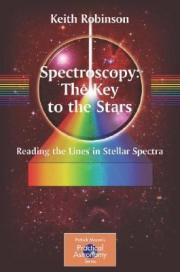 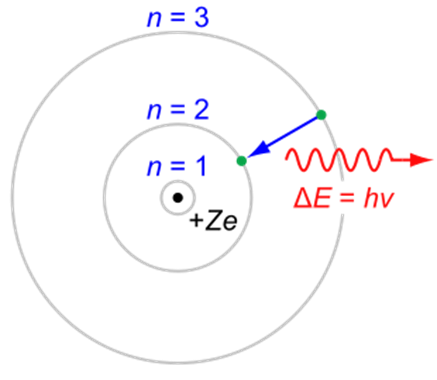 Knowledge of numerous profiles, especially for trace elements, which are used as useful probes for modern spectroscopic diagnostics.
SCSLSA Banja Koviljača 13.05.2013
STARK broadening theory
Sahal-Bréchot theory based on the semi-classical perturbation formalism
Calculation of Stark parameters using: 
	- atomic data from TOPbase catalogue
	- calculated oscillator strengths using Bates & Damgaard method and experimental values of energy levels from the reference of Kramida at all.
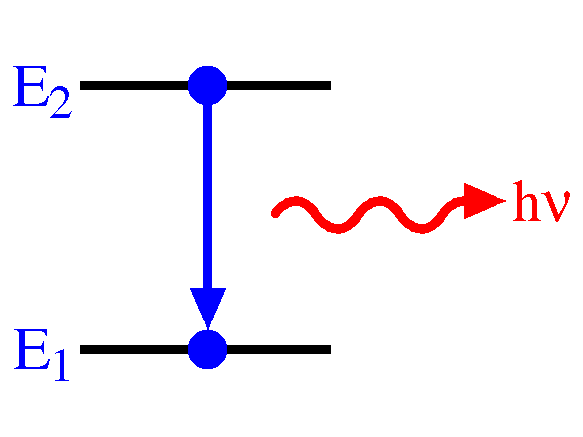 SCSLSA Banja Koviljača 13.05.2013
Results
Width: 91 – 30 % - electron contribution 3 – 20 % - proton contribution
5 – 50 % ionized helium contribution
Electron impact widths of B IV spectral line versus the temperature for electron density 1018 cm-3.
SCSLSA Banja Koviljača 13.05.2013
Results
Shift: 
60 - 70 % ionized helium 
24 – 28 % - proton contribution
5 – 14 % - electron contribution
Electron impact shifts of B IV spectral line versus the temperature for electron density 1018 cm-3.
SCSLSA Banja Koviljača 13.05.2013
Results
Electron impact widths of B IV spectral line versus electron density for temperature 2E5 K.
SCSLSA Banja Koviljača 13.05.2013
Spectral series
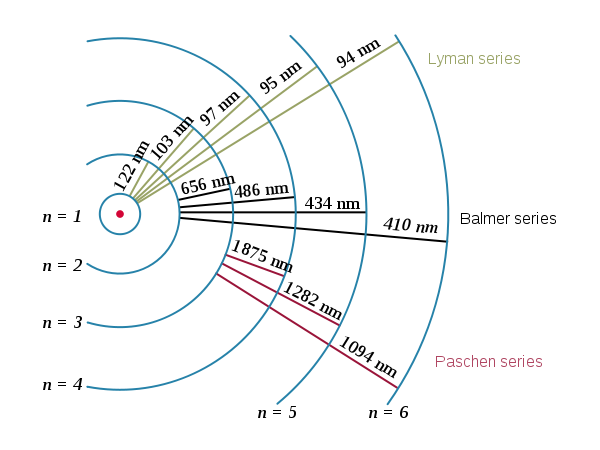 SCSLSA Banja Koviljača 13.05.2013
Results
Electron impact width of spectral lines within one spectral series versus the principle quantum number for temperature 1e5 K and electron density 1014 cm-3.
SCSLSA Banja Koviljača 13.05.2013
Results
Electron impact widths of B IV spectral line versus the temperature for electron density 1018 cm-3.
SCSLSA Banja Koviljača 13.05.2013
Results
Electron impact shifts of B IV spectral line versus the temperature for electron density 1017 cm-3.
SCSLSA Banja Koviljača 13.05.2013
Conclusion
Calculation of Stark parameters using: 
	- atomic data from TOPbase catalogue
	- calculated oscillator strengths using Bates & Damgaard method and experimental values of energy levels from the reference of Kramida at all.
Comparison: experimental values of energy levels of Kramida at all. and calculated oscillator strengths using Bates & Damgaard method. We found that the difference in Stark width and shift is within 1 - 3%. This means that the Bates & Damgaard method for oscillator strengths calculations in the case of B IV transitions is adequate.
Virtual Atomic and Molecular Data Centrehttp://www.vamdc.eu
SCSLSA Banja Koviljača 13.05.2013
Acknowledgments
Project 176002, supported by the Ministry of Education, Science and Technological development of Serbia

COST scientific programme on The Chemical Cosmos: Understanding Chemistry in Astronomical Environments

Partial financial support from Technical University – Sofia
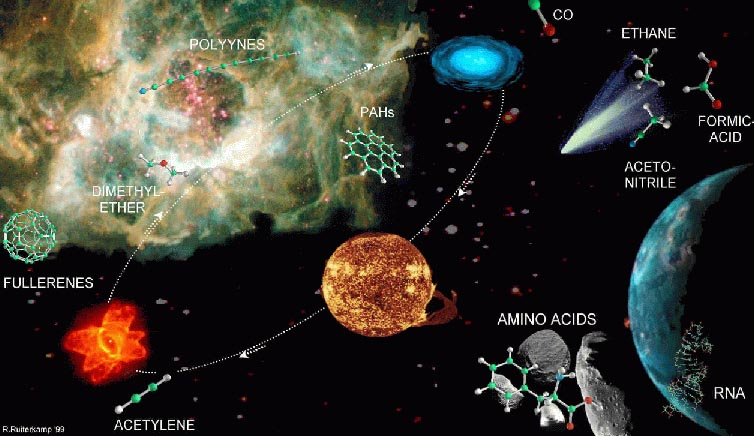 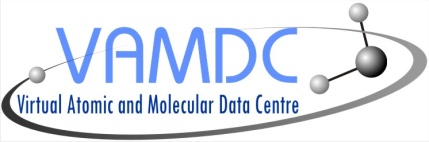 http://www.vamdc.org
SCSLSA Banja Koviljača 13.05.2013
References
http://whitedwarf.org/research/
http://fuse.pha.jhu.edu/
K A Venn, A M Brooks, D L Lambert, M Lemke, N Langer, D J Lennon and F P Keenan 2002 ApJ 565 571-586
K Cunha and V V Smith 1999 ApJ 512 1006-1013
K Tan, J Shi and G Zhao 2010 ApJ 713 458-468
C R Proffitt, P Jönsson, U Litzén, J C Pickering and G M Wahlgren 1999 ApJ 516 342-348
M Meneguzzi, J Audouze and H Reeves 1971 A&A 15 337
D K Duncan, D L Lambert and M Lemke 1992 ApJ 401 584 
D K Duncan, F Primas, L M Rebull, A M Bosegaard, C P Deliyannis, L M Hobbs, J R King, and S G Ryan 1997 ApJ 488 338
M Shima, 1963 Geochim. Cosmochim. Acta 27 991 
A M Ritchey, S R Federman, Y Sheffer and D L Lambert 2011 ApJ 728 70
S Sahal-Brechot 2010 J. of Phys.: Conf. Ser. 257 012028
S Sahal-Bréchot 1969 Astron. Astrophys. 1 91
S Sahal-Bréchot 1969 Astron. Astrophys. 2 322
SCSLSA Banja Koviljača 13.05.2013
Hvala!
SCSLSA Banja Koviljača 13.05.2013